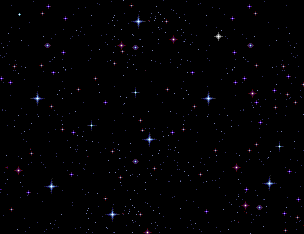 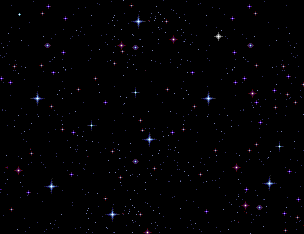 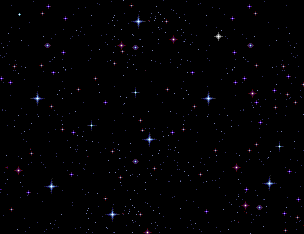 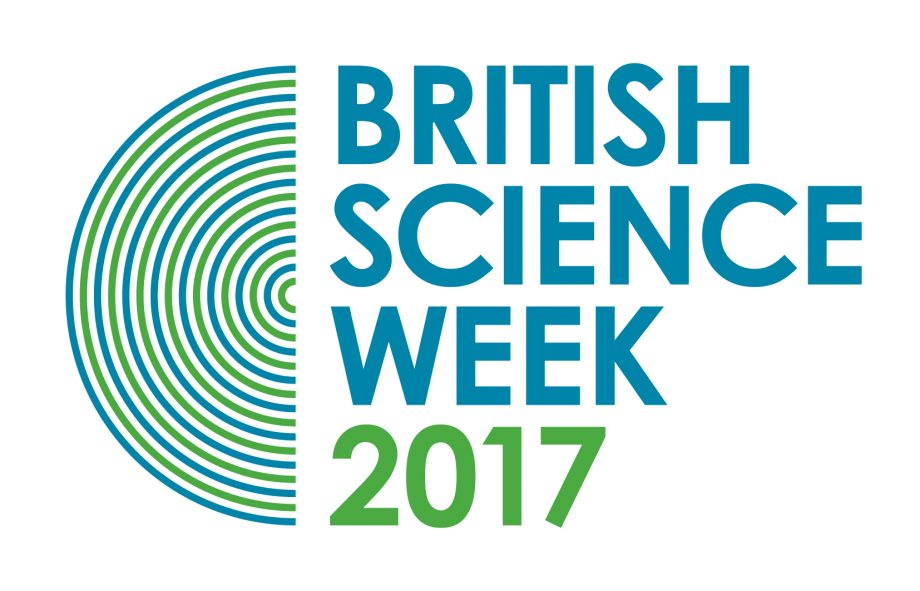 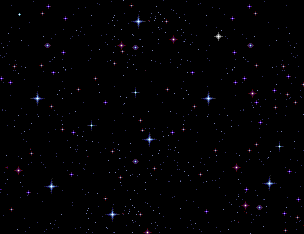 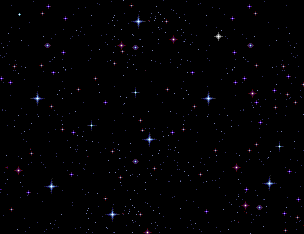 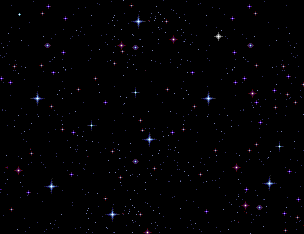 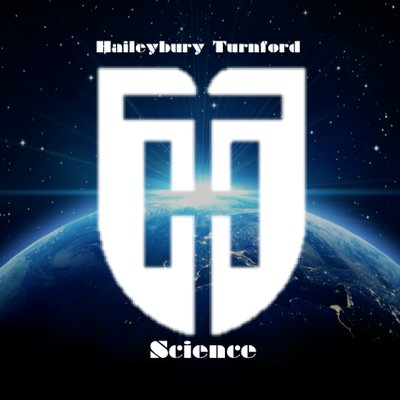 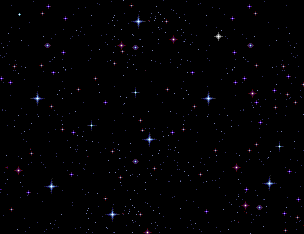 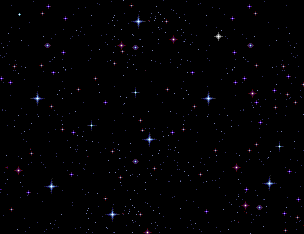 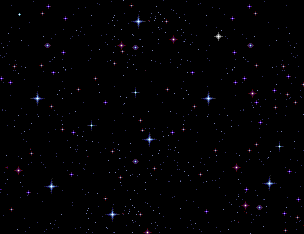 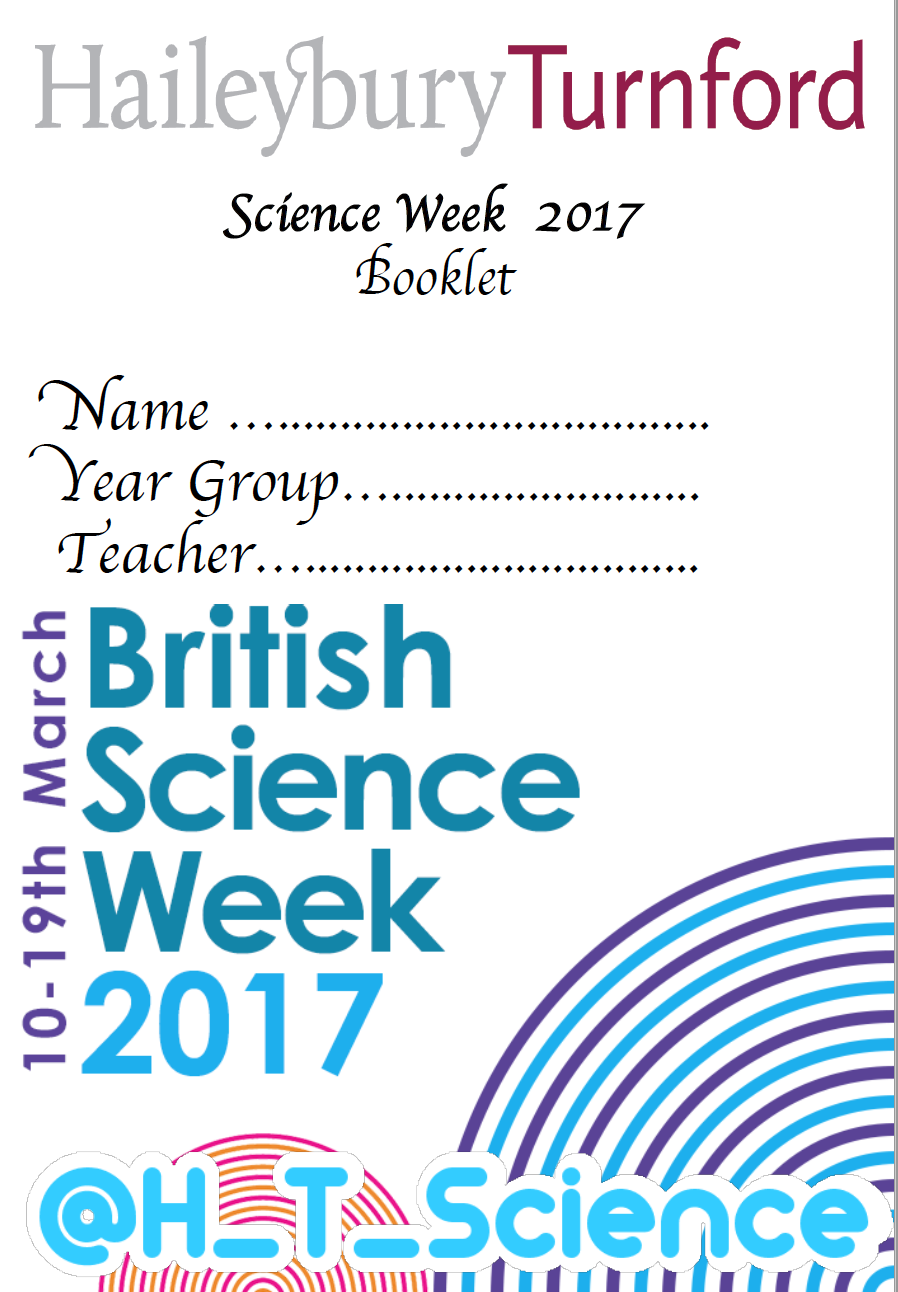 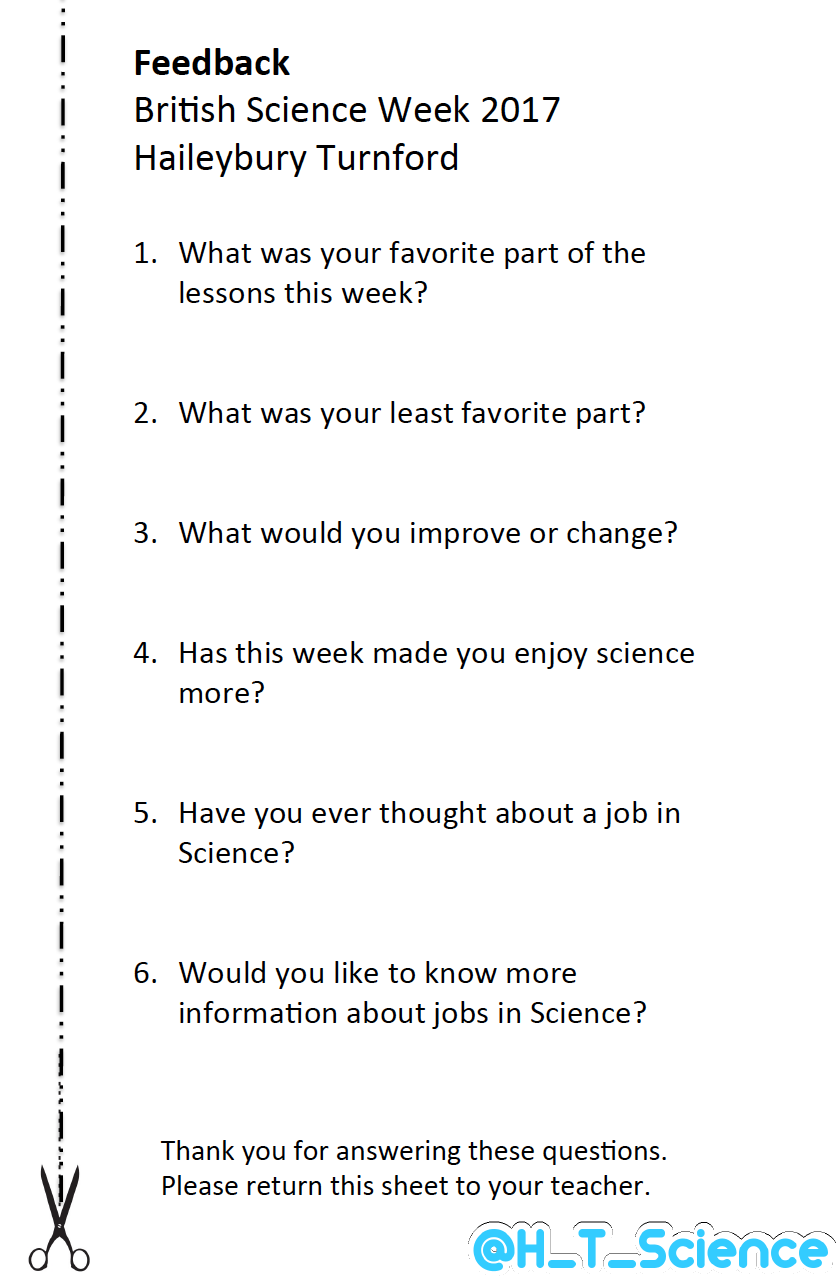 What was your favourite part of Science week?
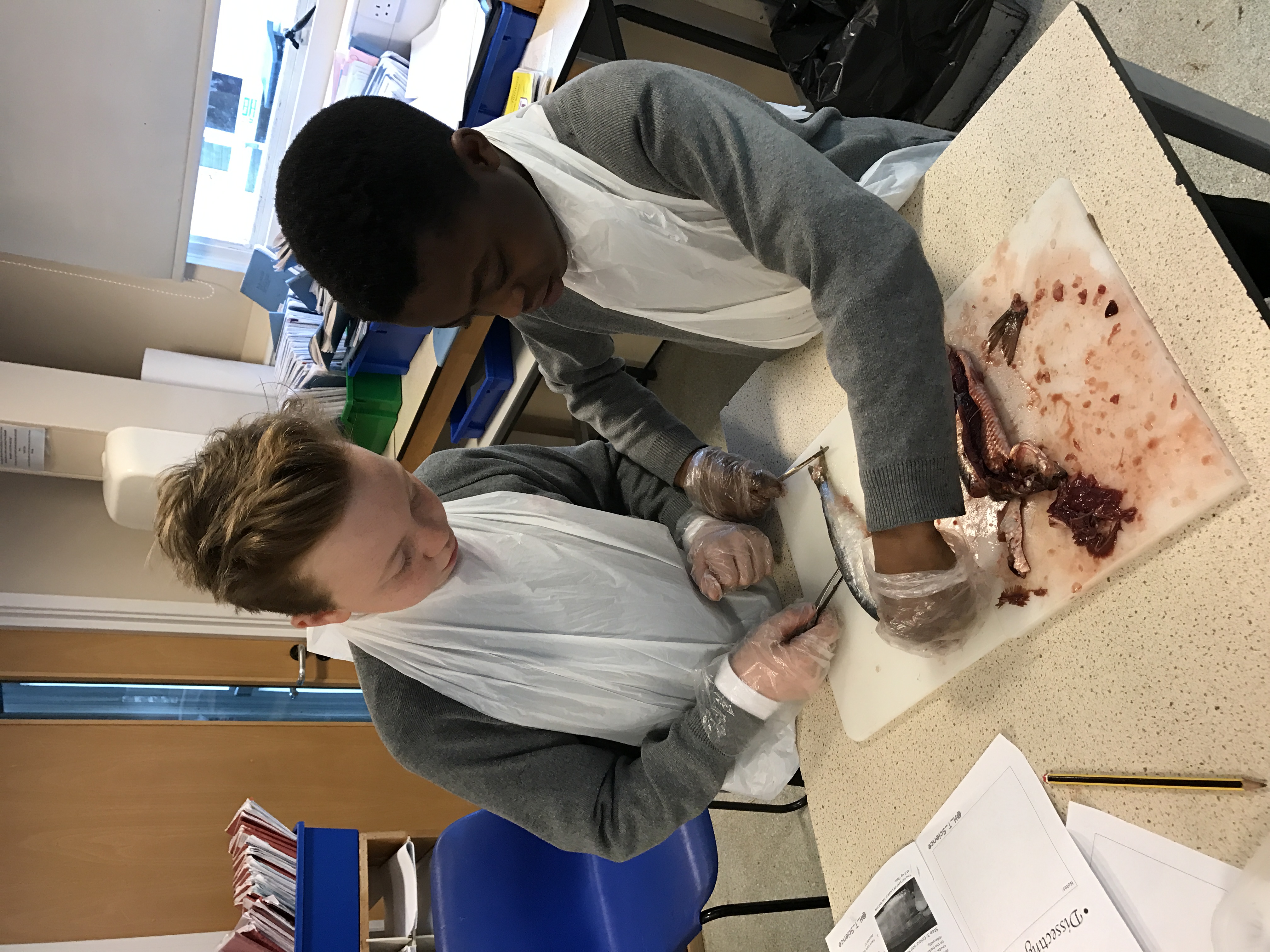 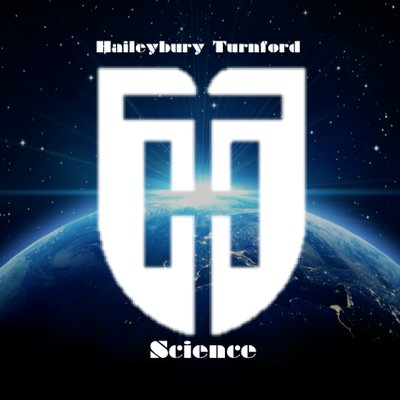 Would you like to know more about jobs in Science?
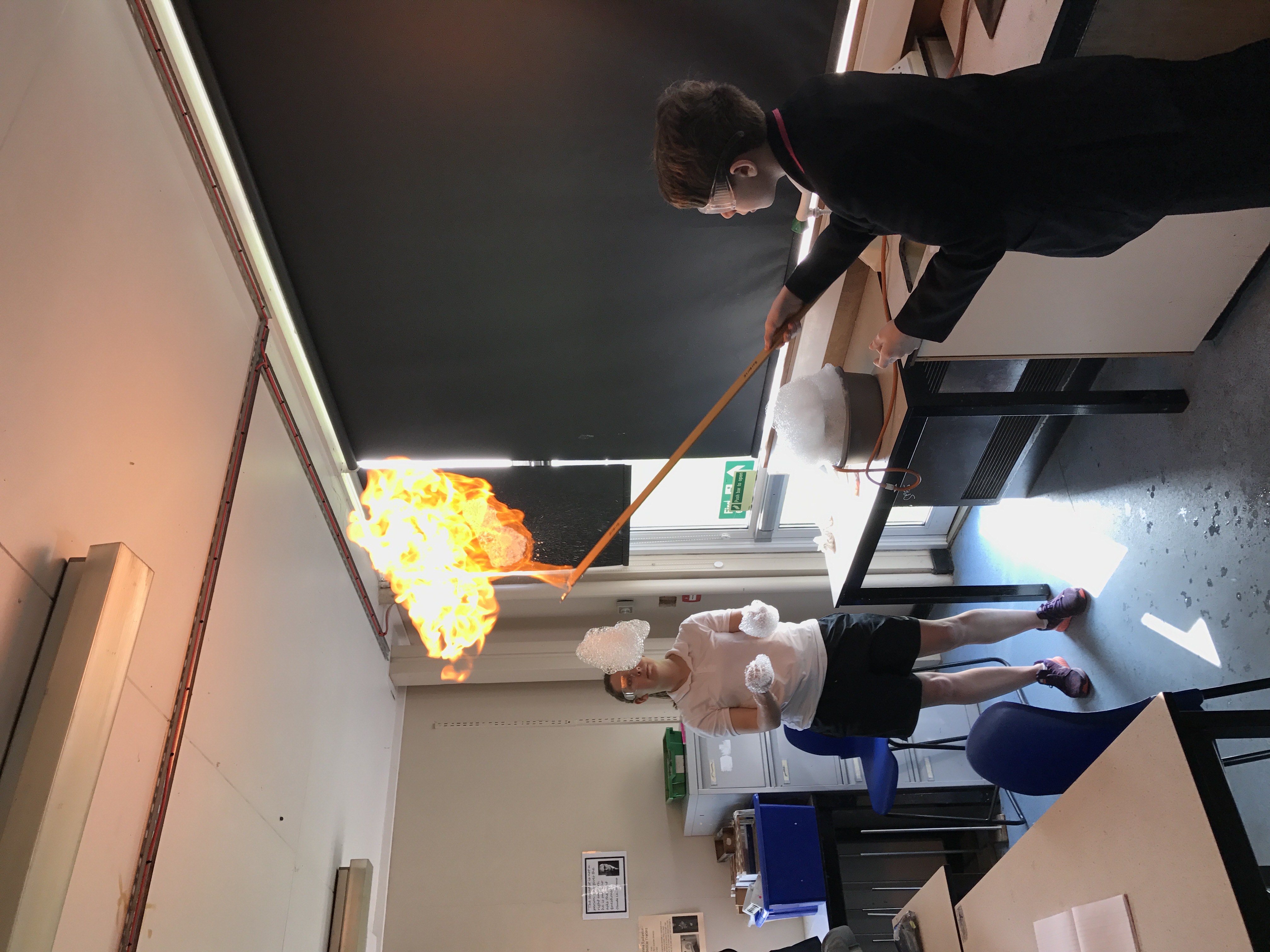 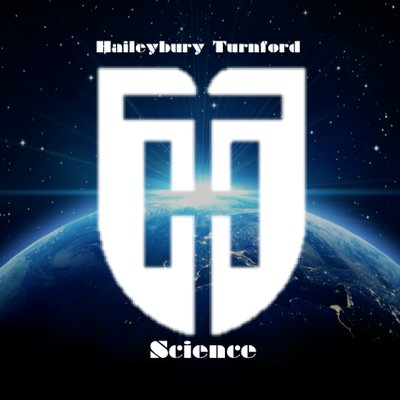 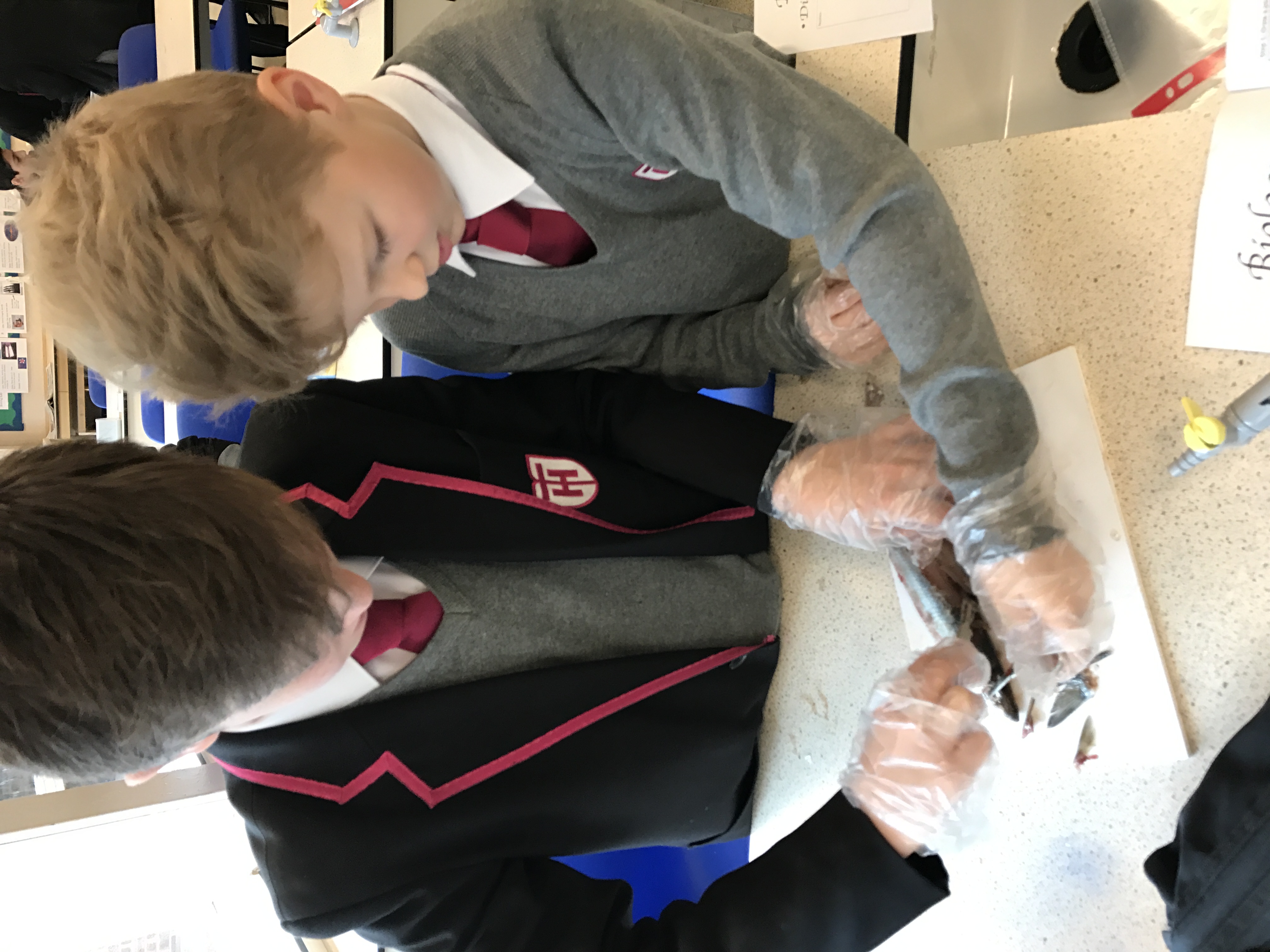 Has this week made you enjoy Science more?
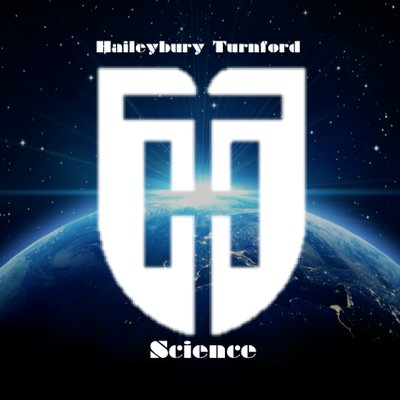 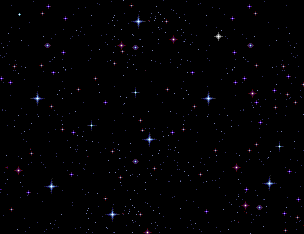 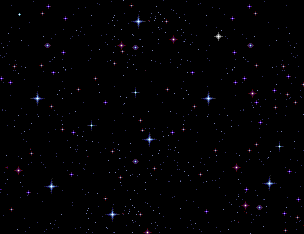 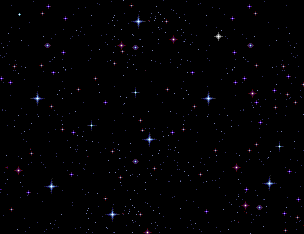 Other comments:

‘’I loved the practicals’’

‘’I really enjoyed the videos that explained how it would be used in real life’’

In response to the question – Have you ever thought about a job in Science?

‘’Yes as everything involves Science’’
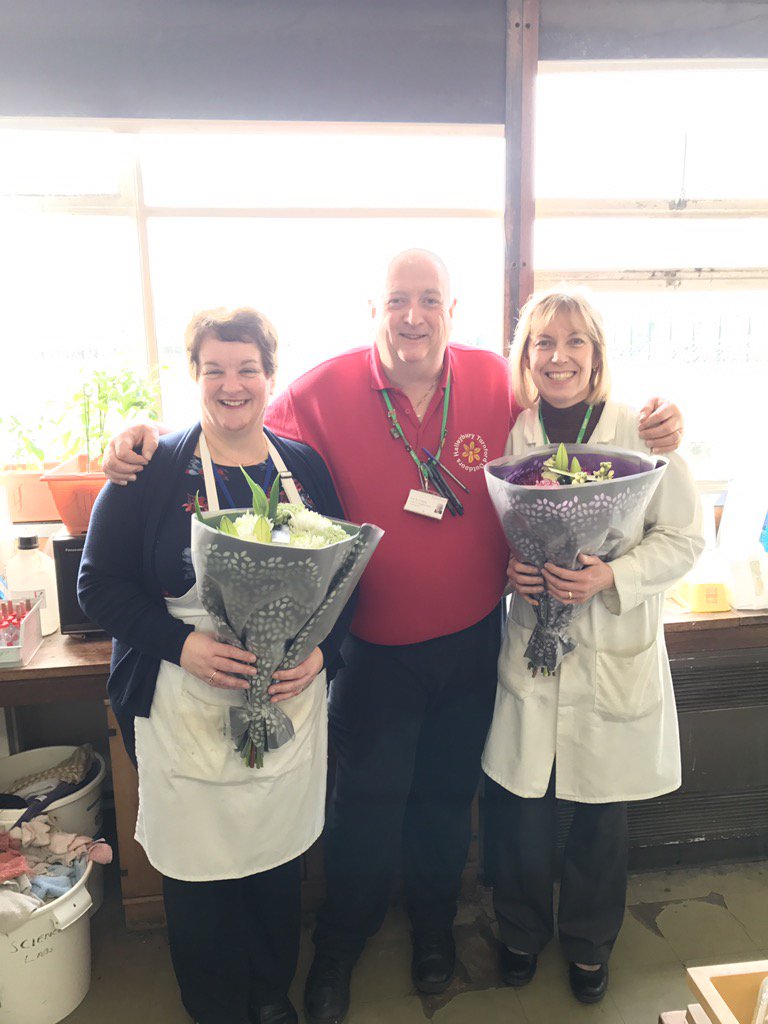 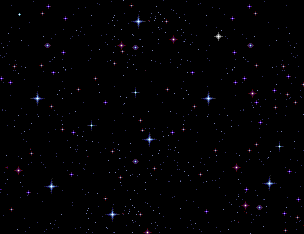 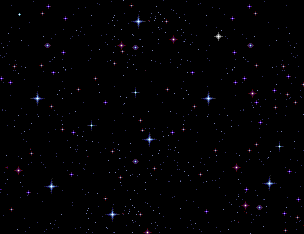 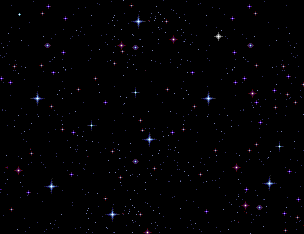 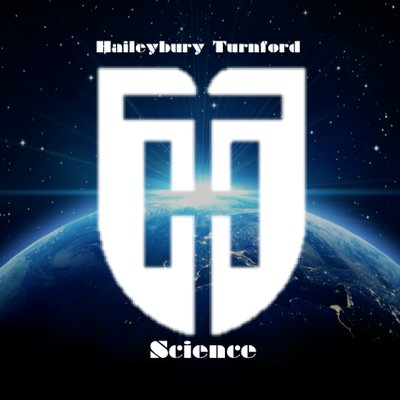 Our fantastic technicians
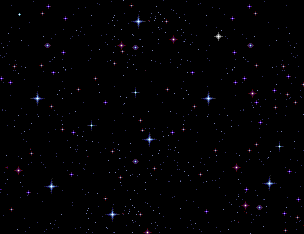 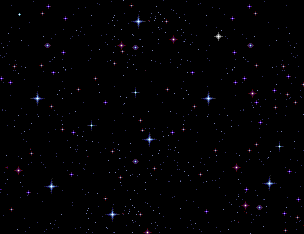 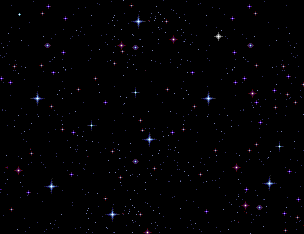